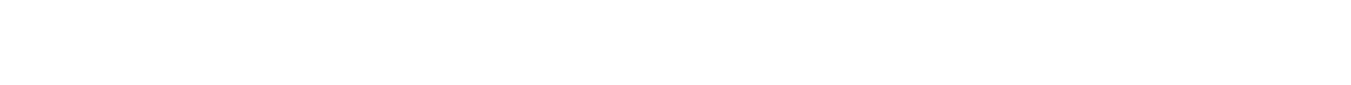 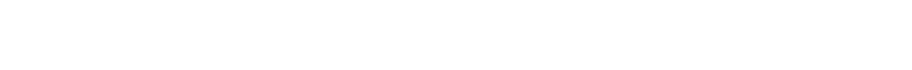 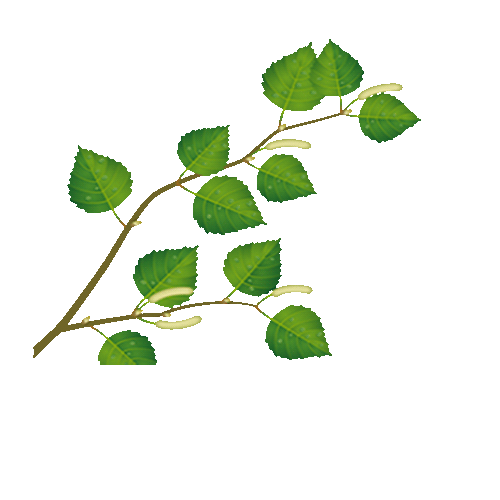 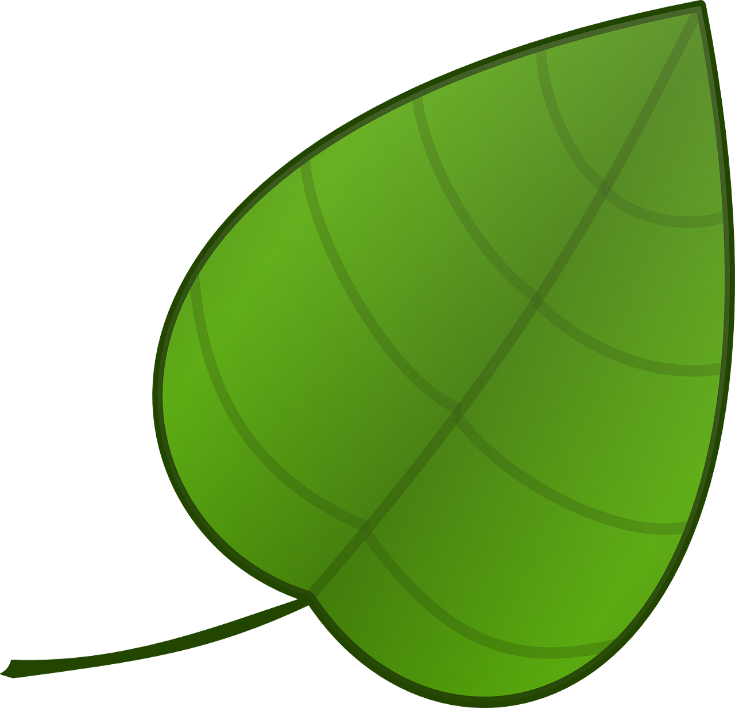 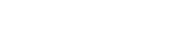 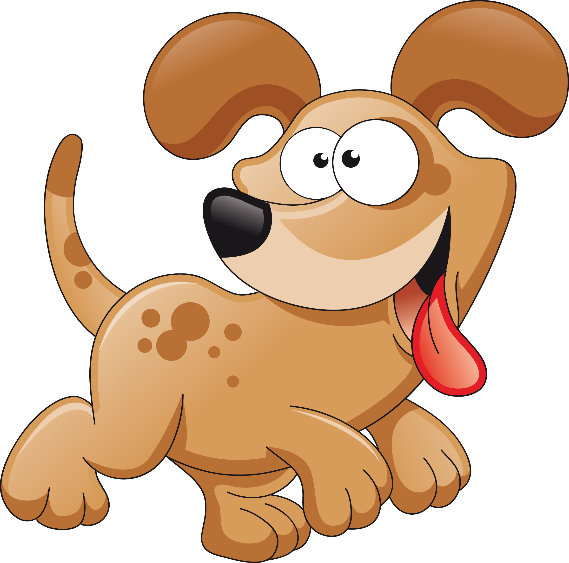 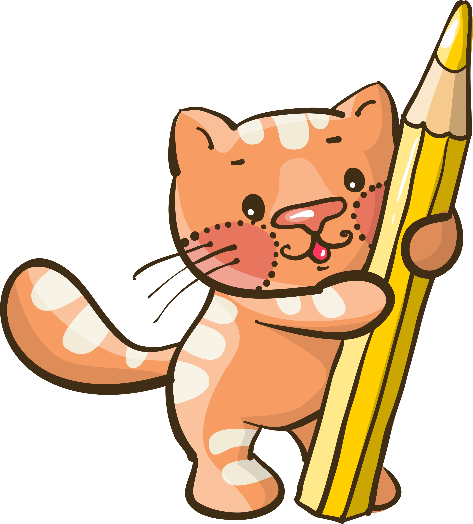 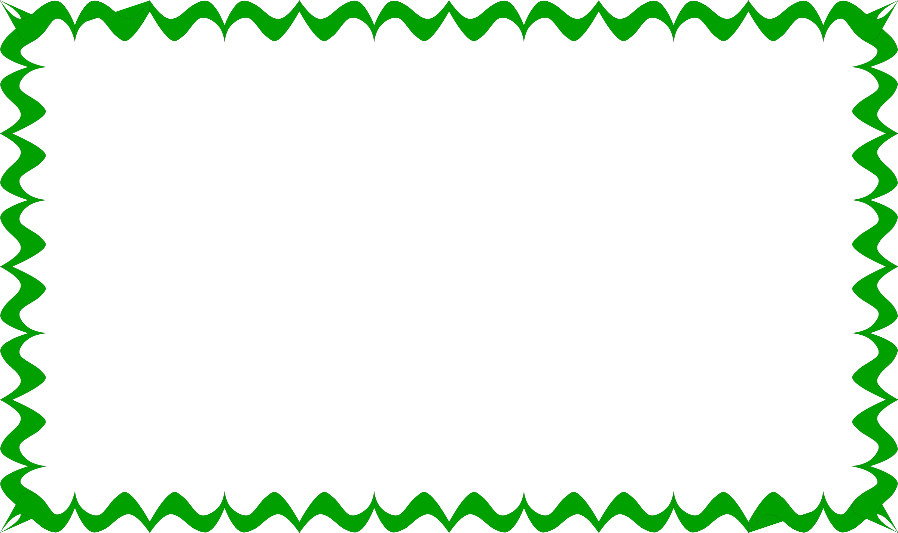 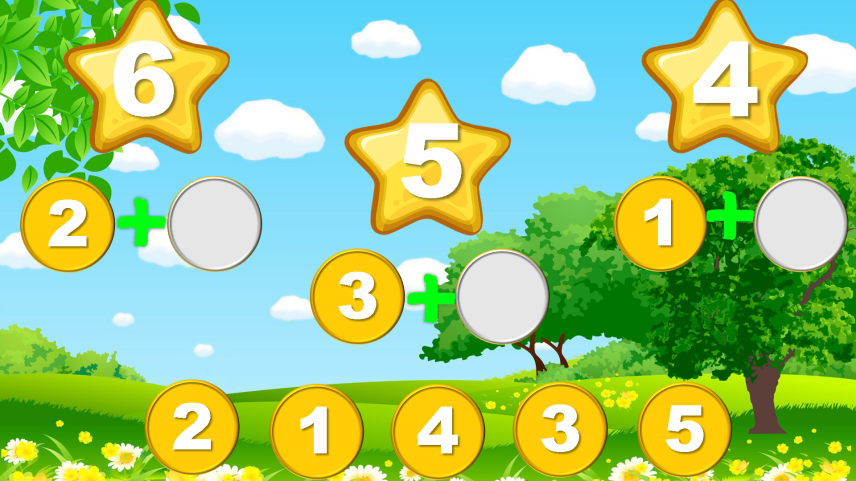 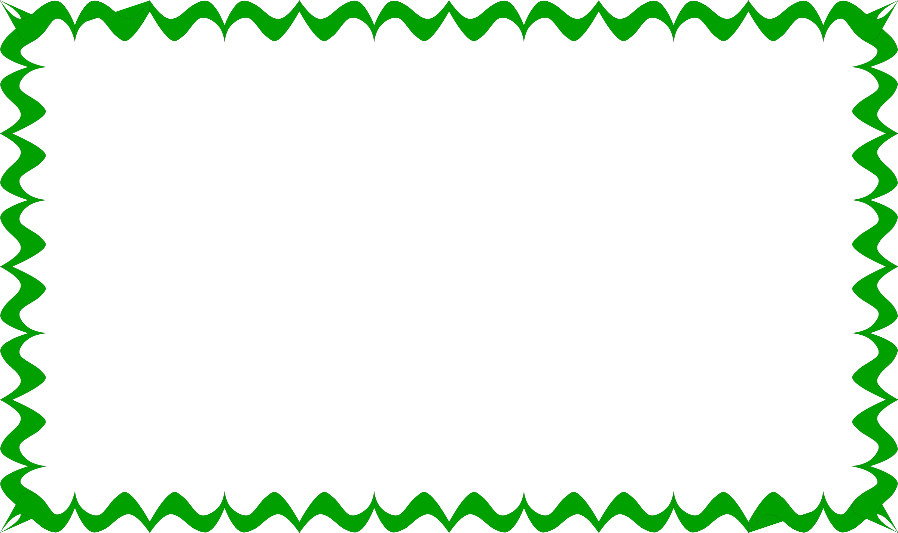 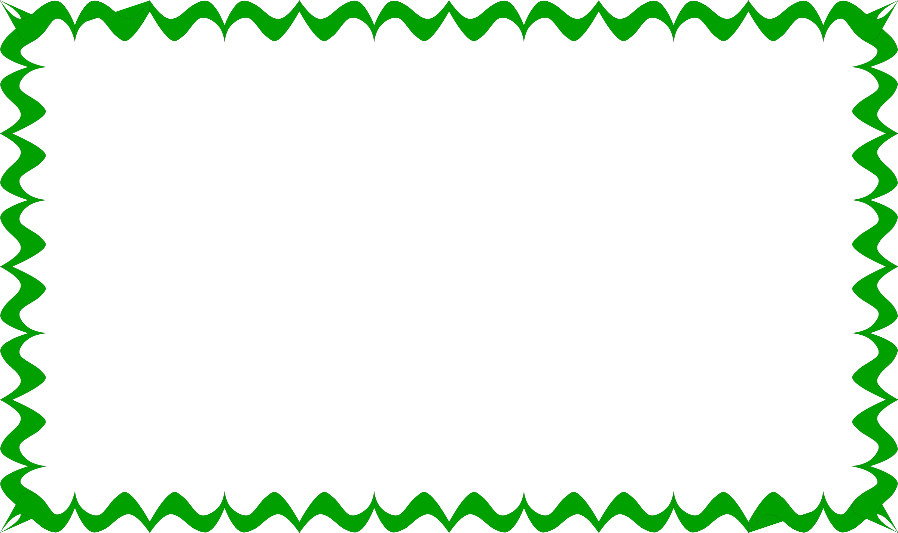 ?
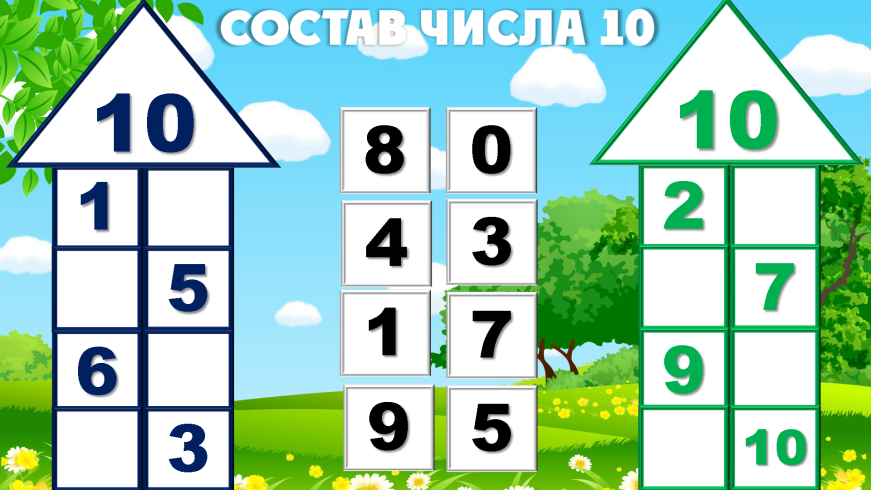 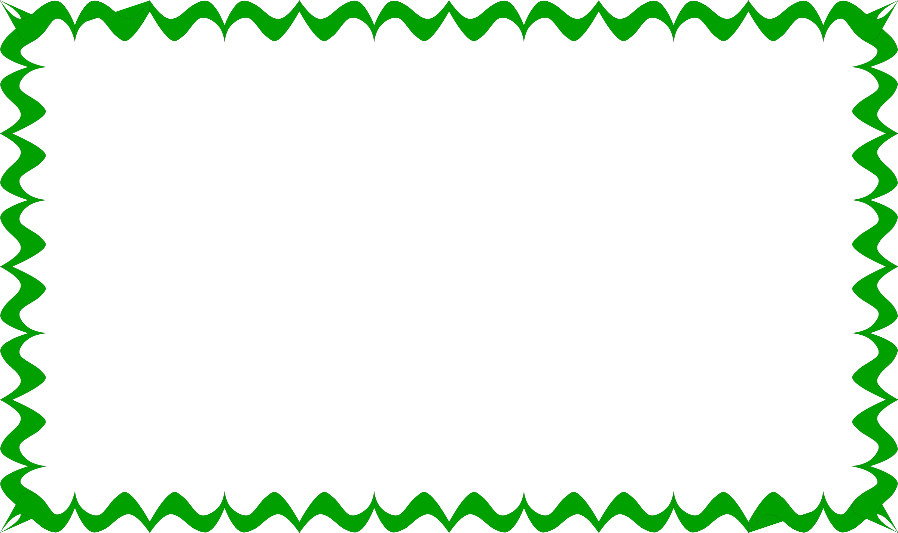 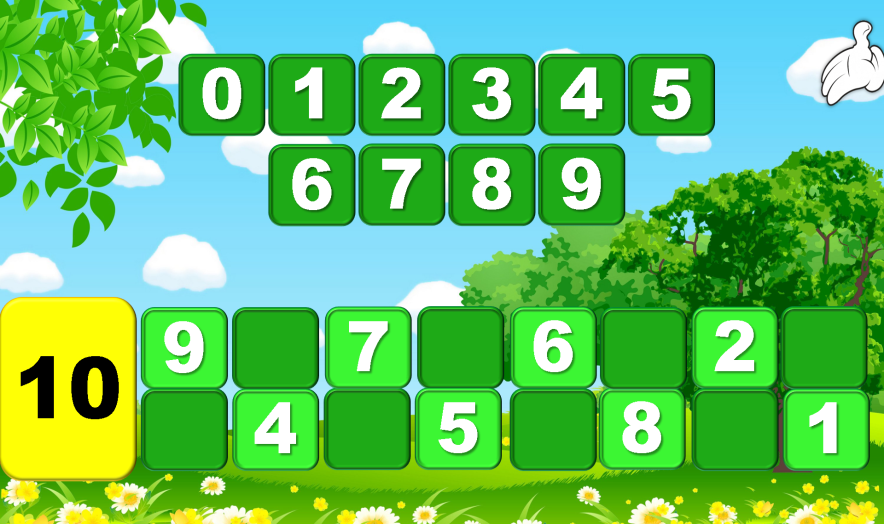 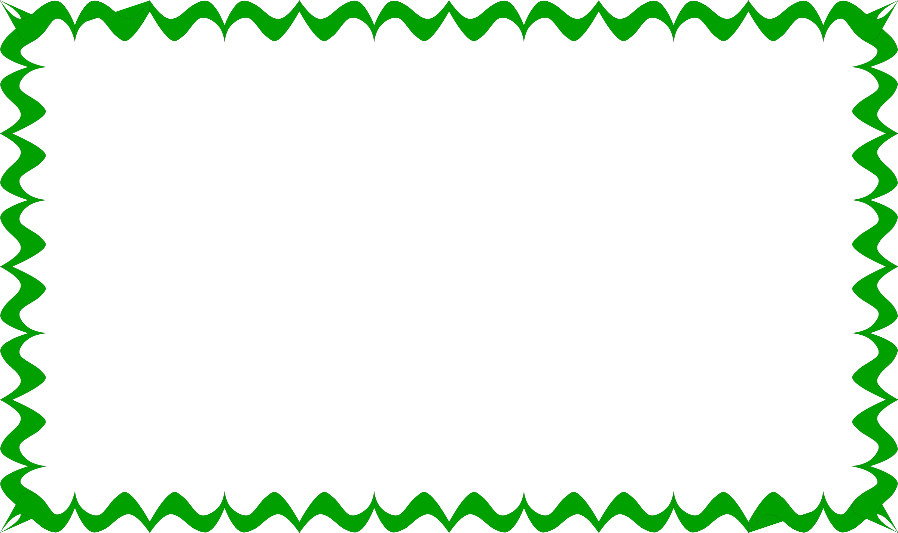 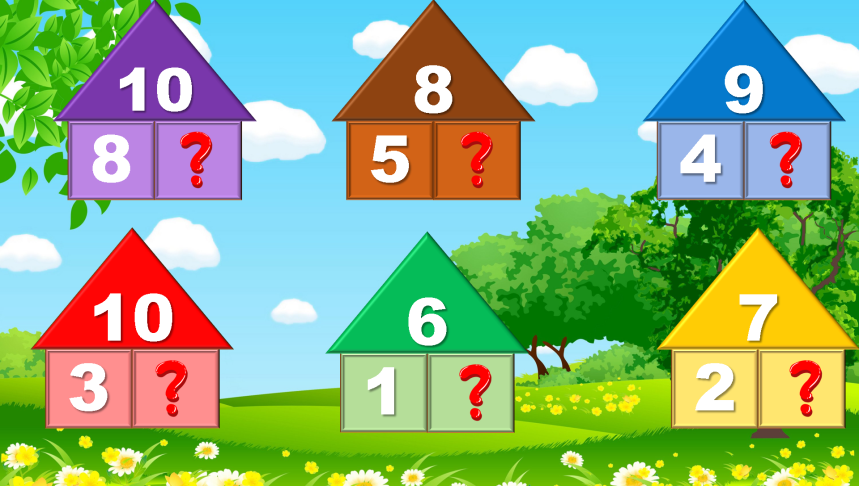 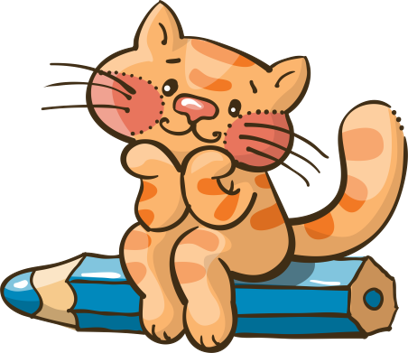 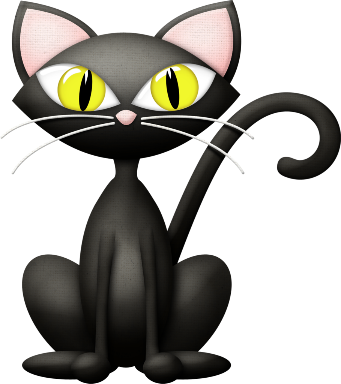 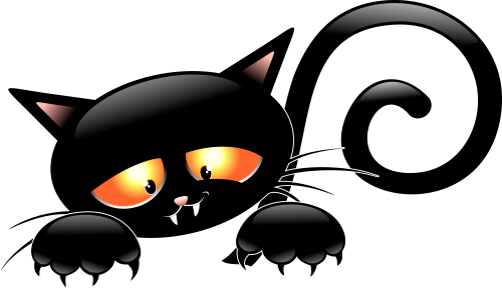 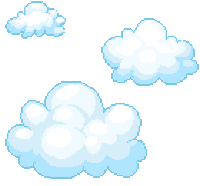 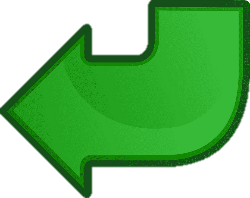 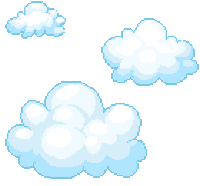 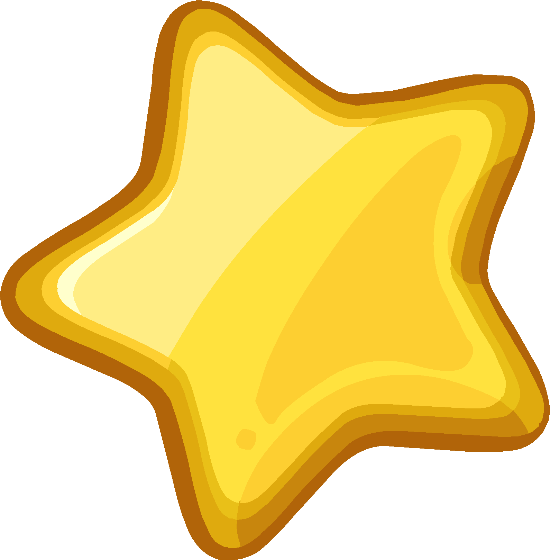 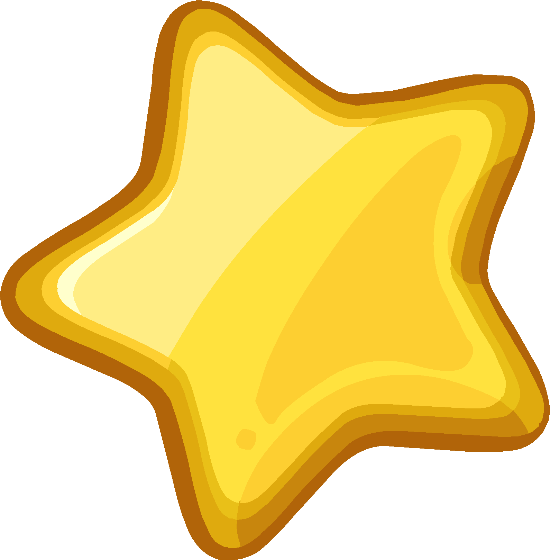 6
4
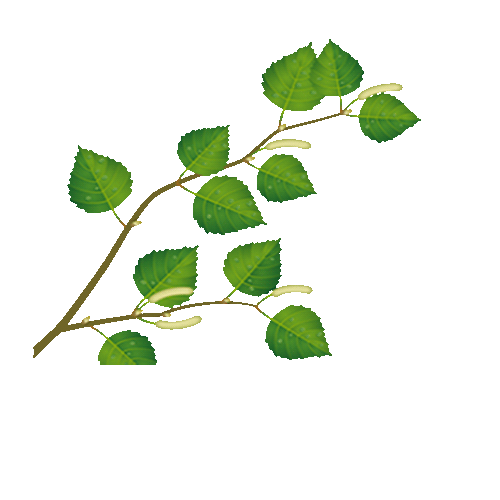 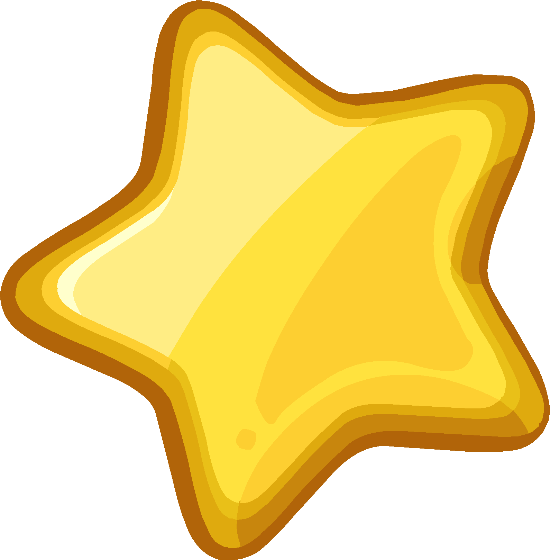 5
3
4
1
2
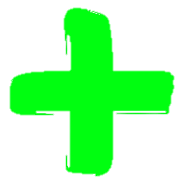 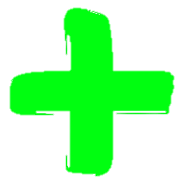 2
3
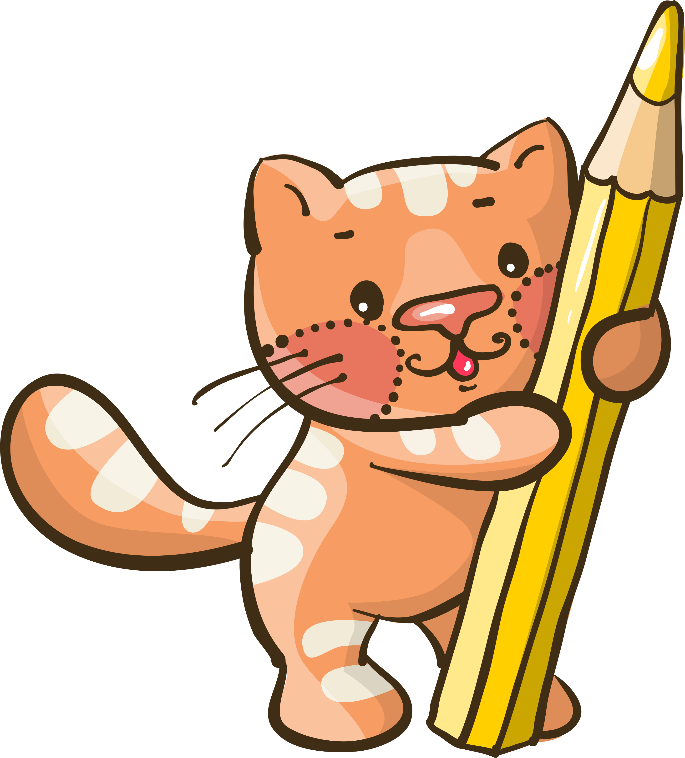 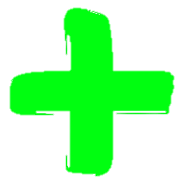 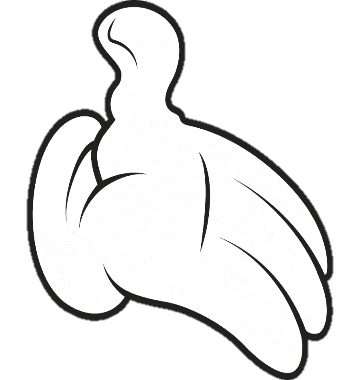 2
3
5
1
4
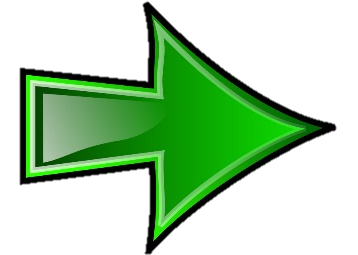 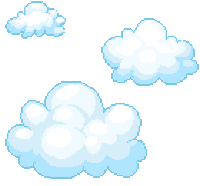 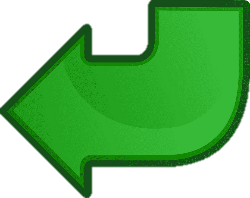 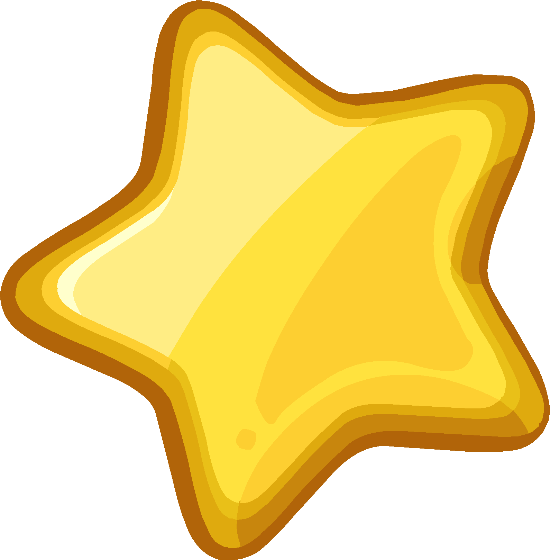 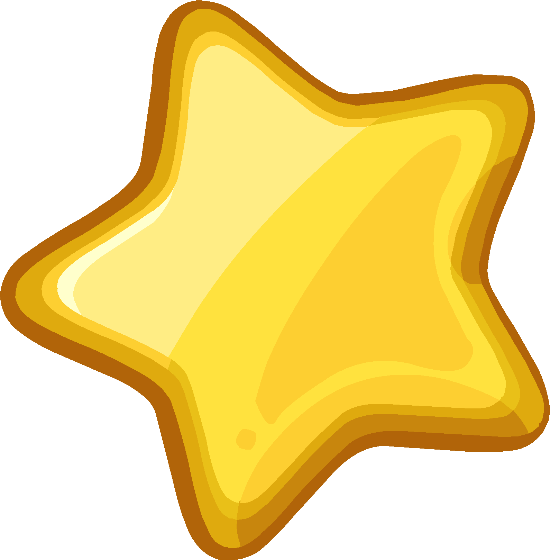 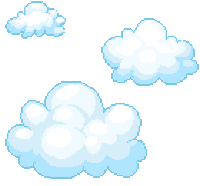 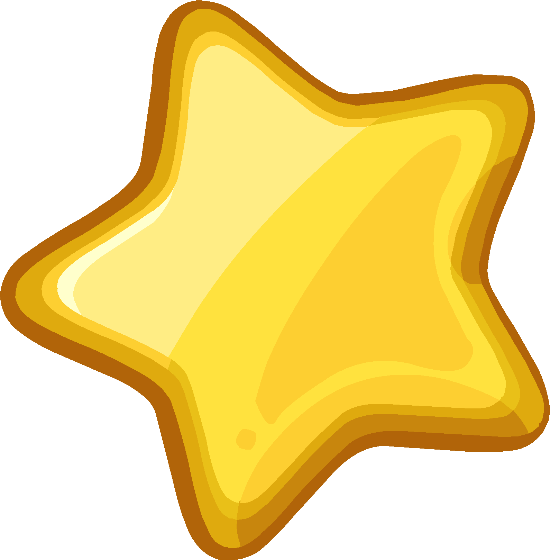 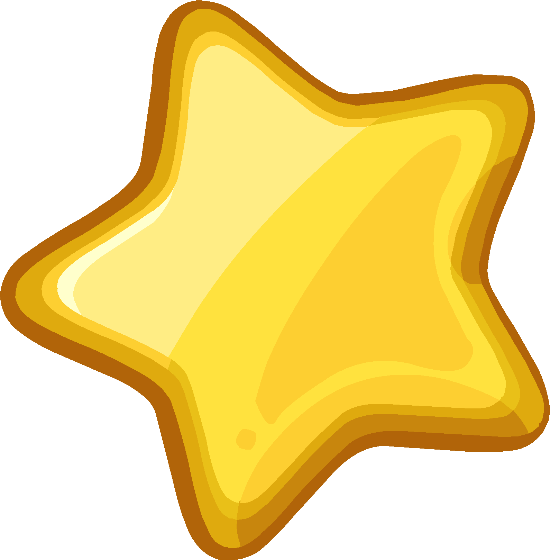 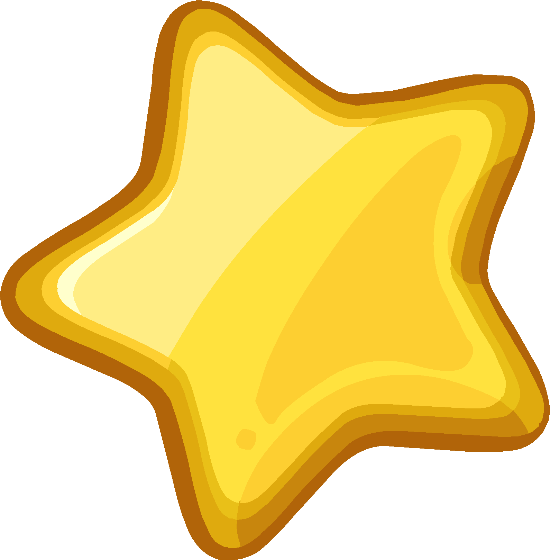 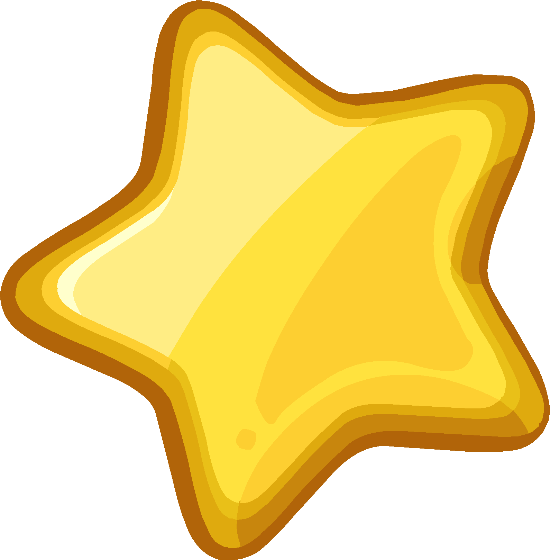 8
8
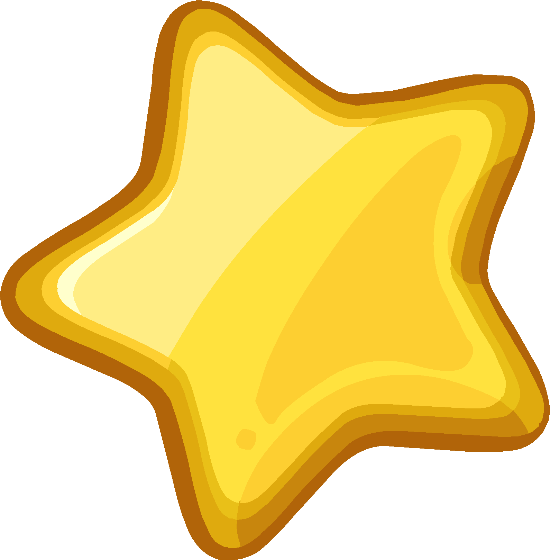 10
10
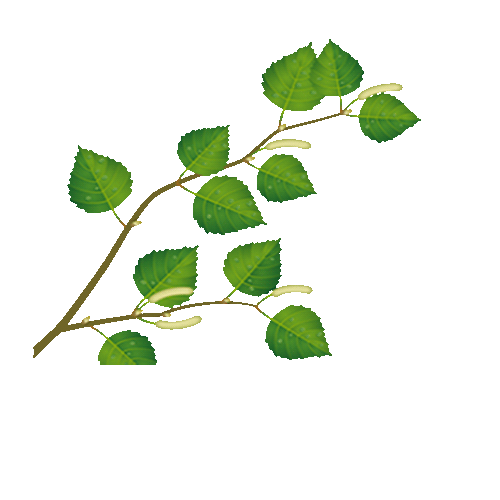 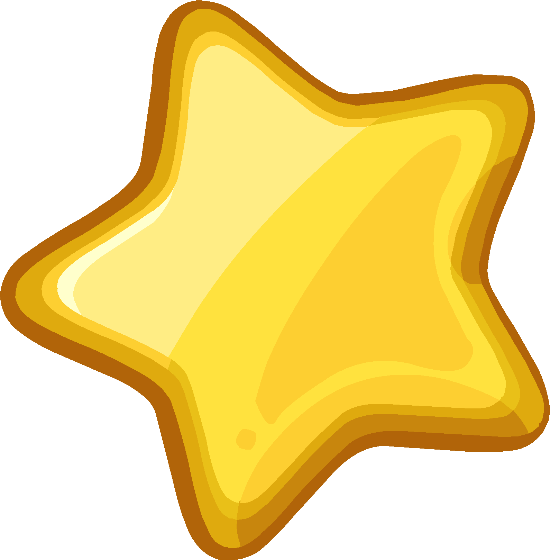 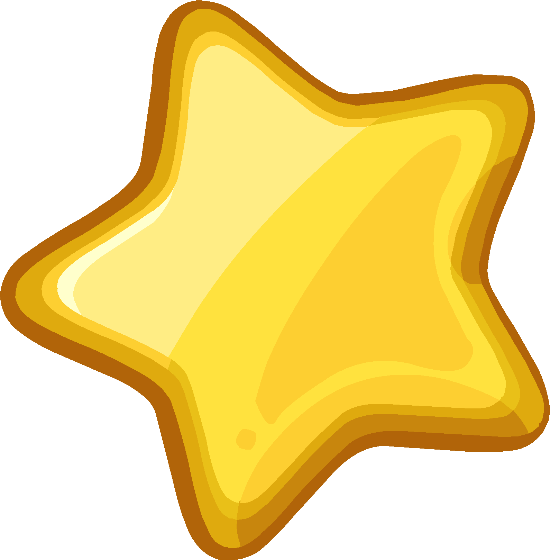 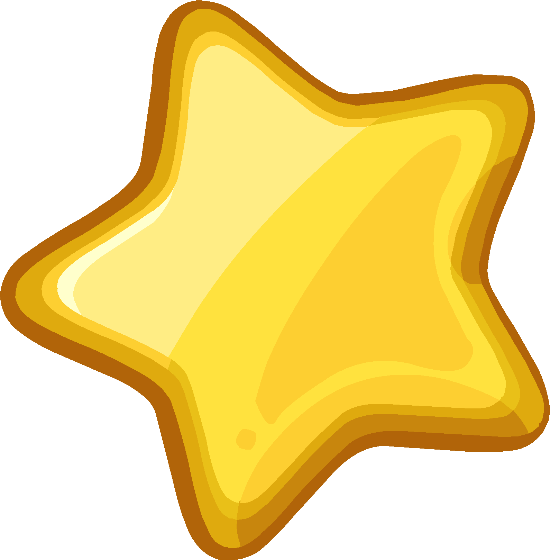 6
9
6
7
5
5
1
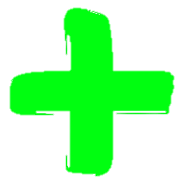 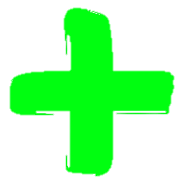 2
4
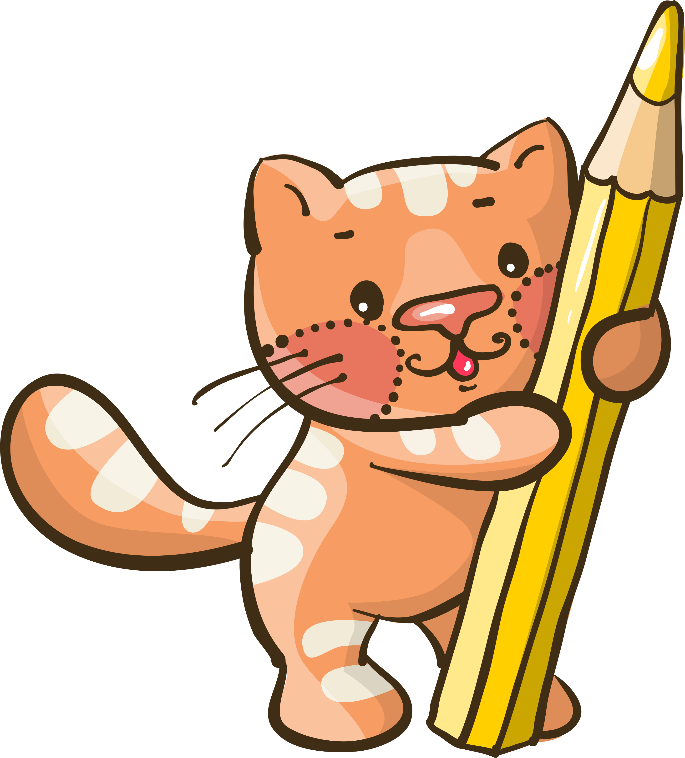 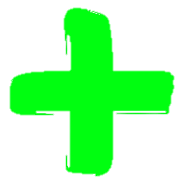 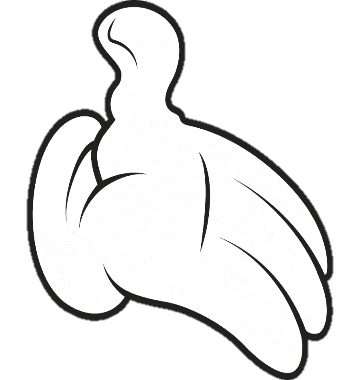 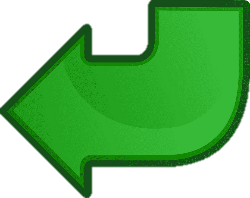 10
10
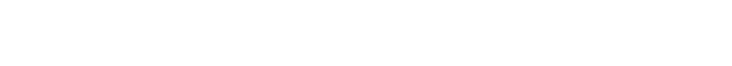 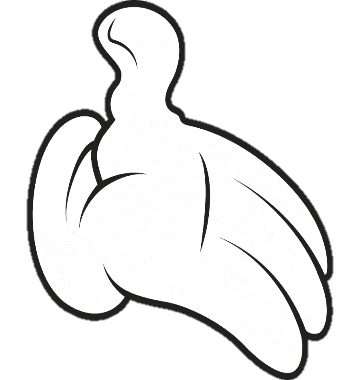 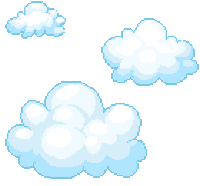 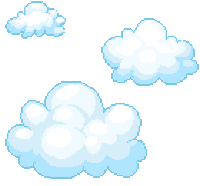 8
0
8
9
2
1
3
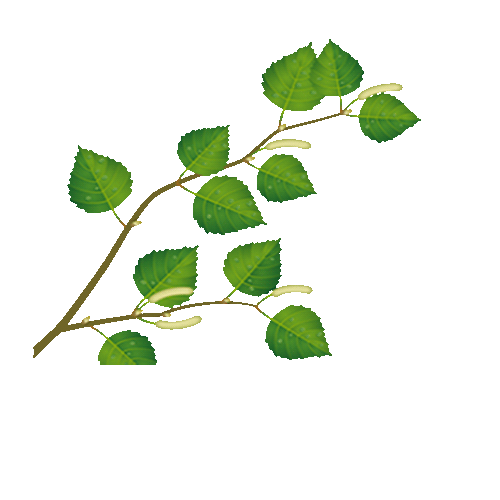 4
3
5
7
5
1
7
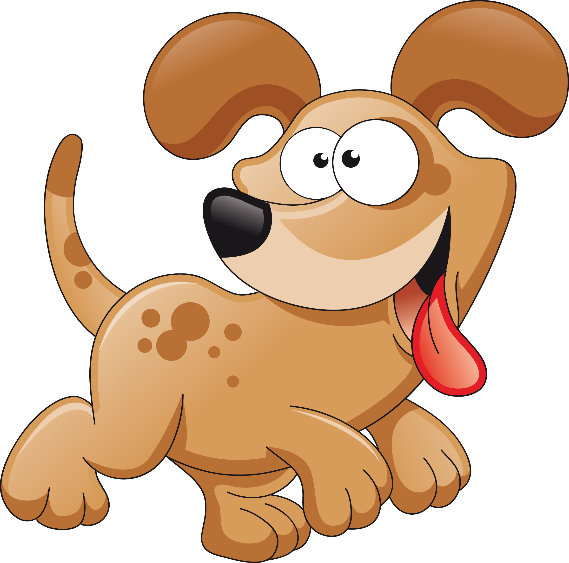 4
1
9
6
9
5
7
10
3
0
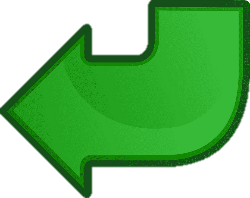 10
8
9
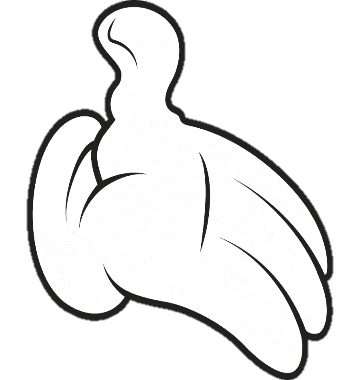 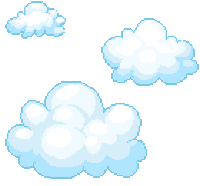 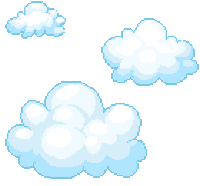 2
3
5
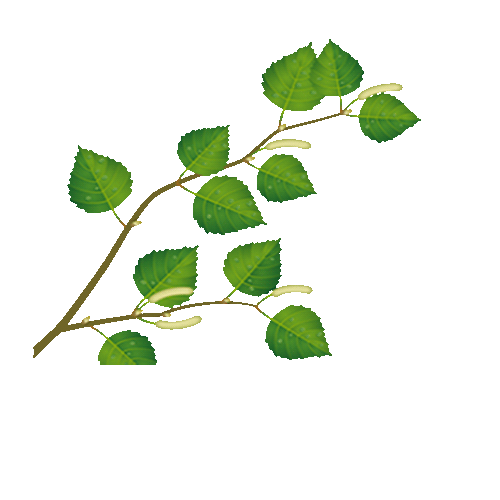 8
5
4
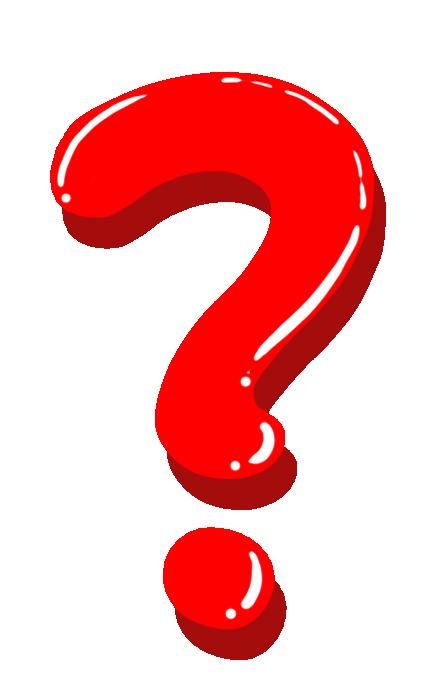 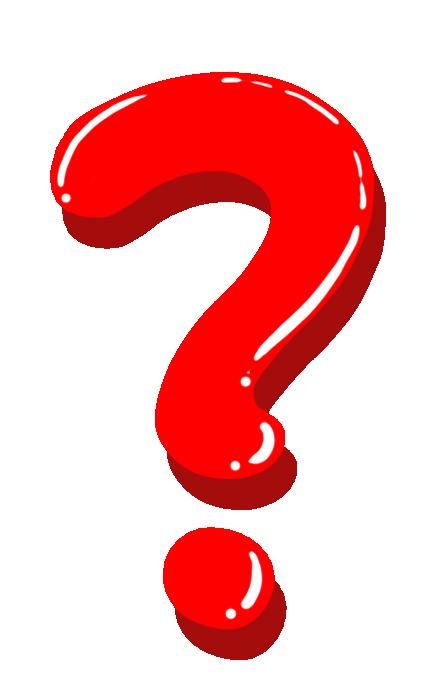 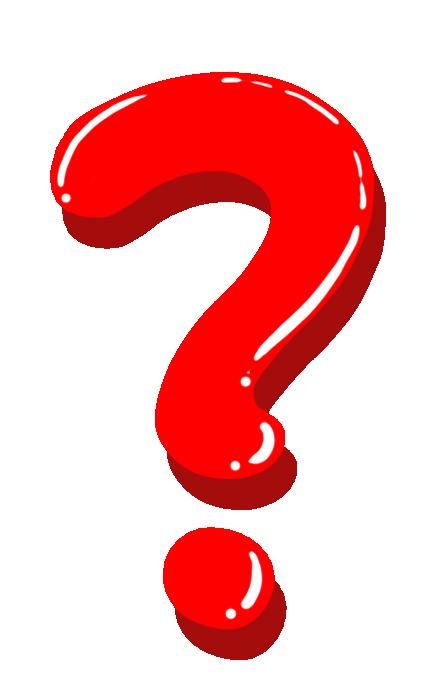 10
7
6
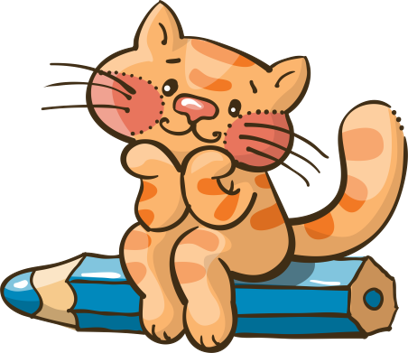 5
7
3
2
5
1
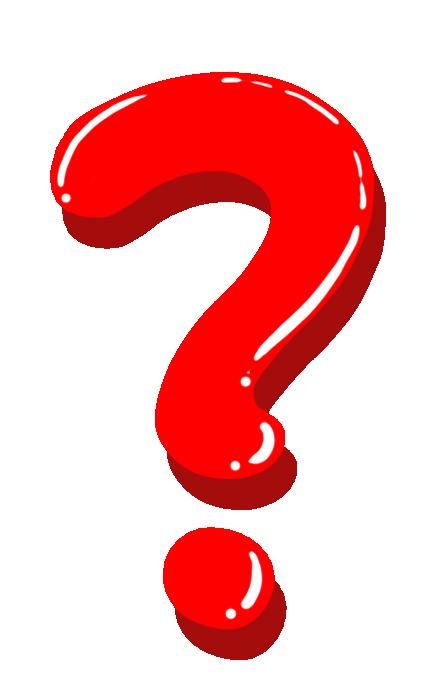 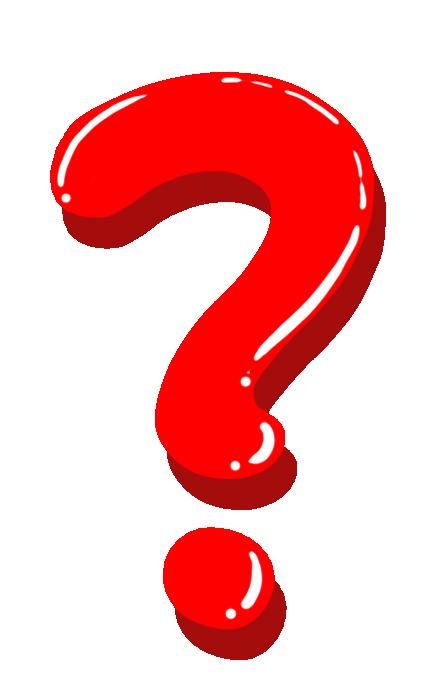 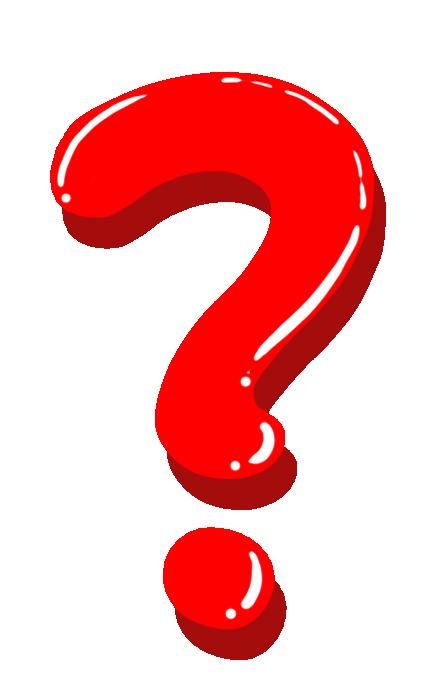 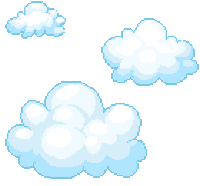 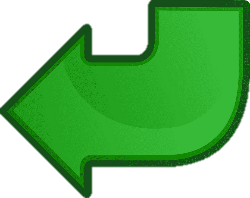 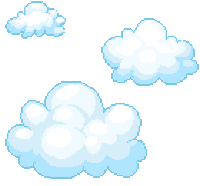 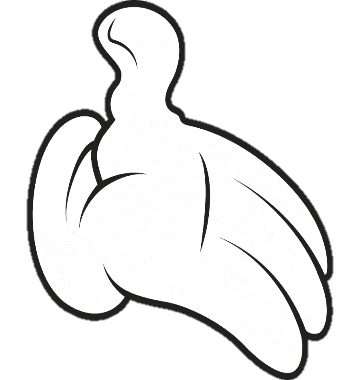 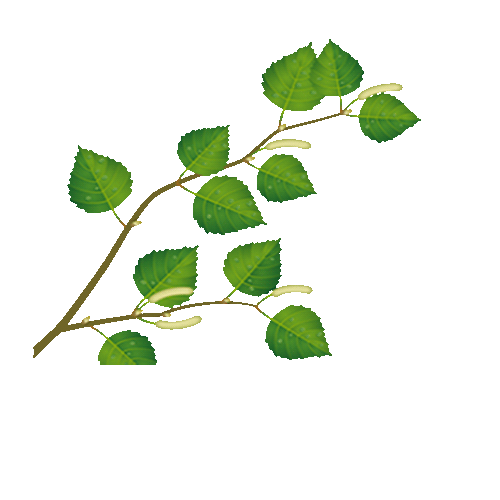 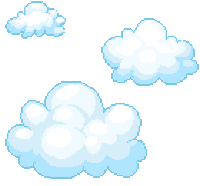 0
1
2
3
4
5
7
9
8
6
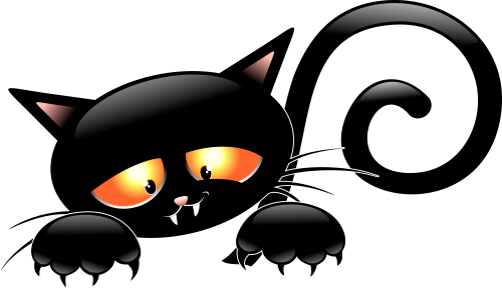 10
6
7
5
6
2
2
9
9
1
5
8
4
3
4
8
1
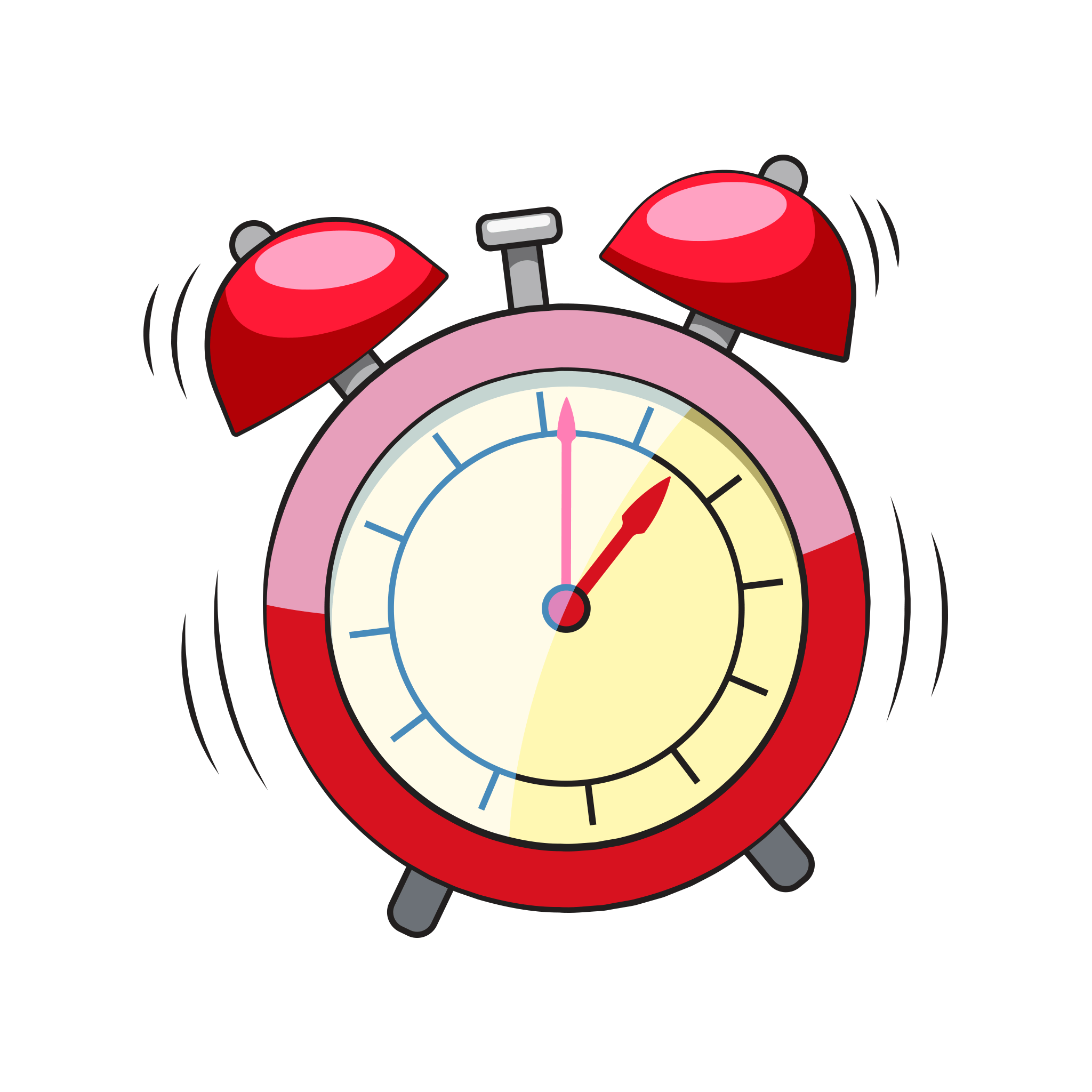 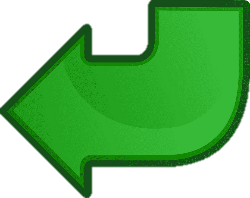 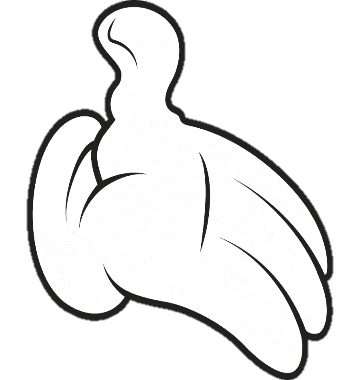 3+6
4+6
10
4+4
5+2
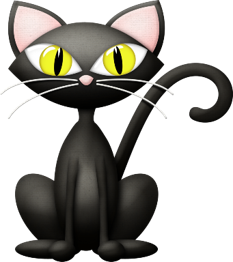 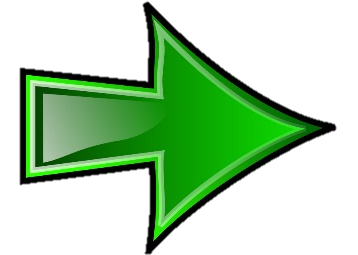 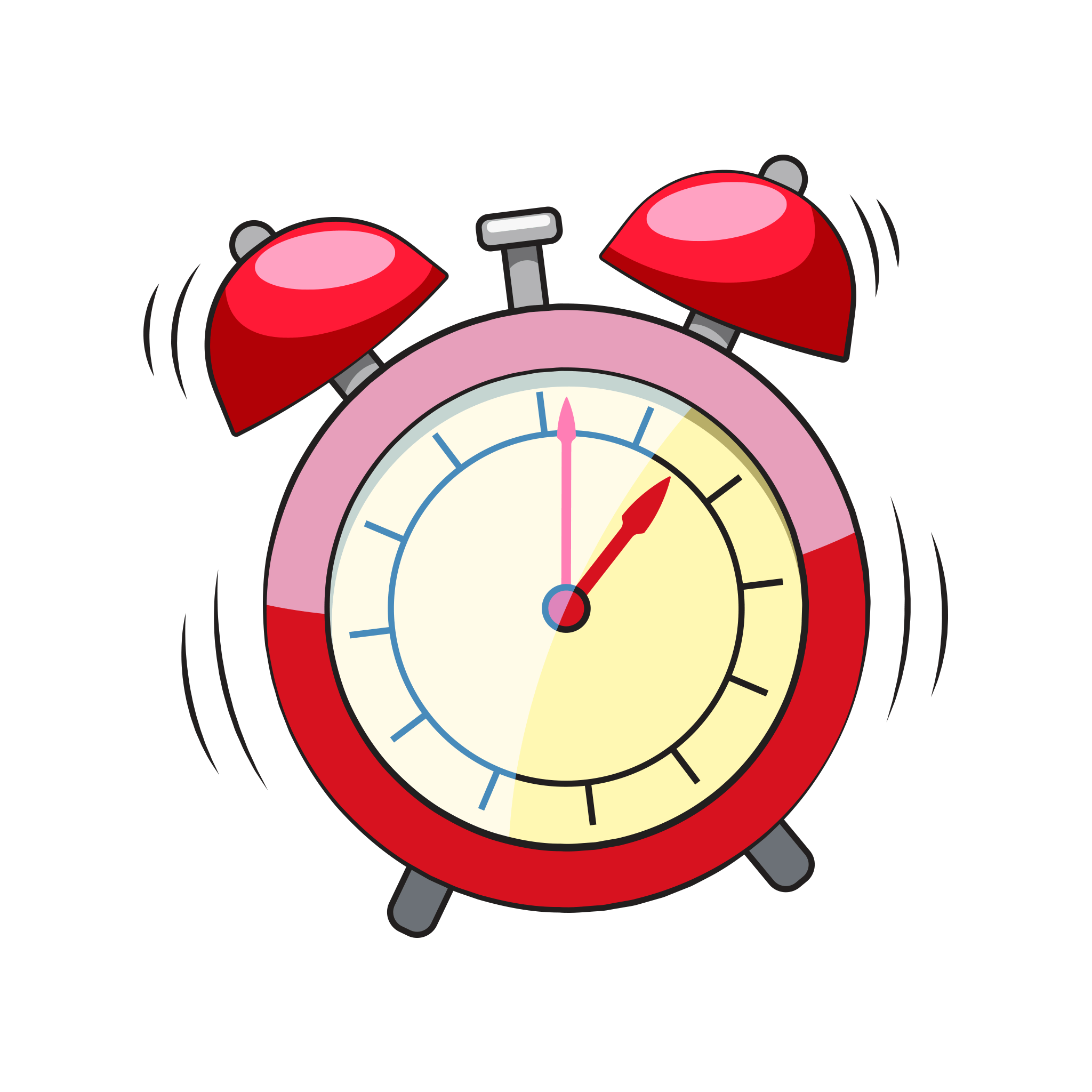 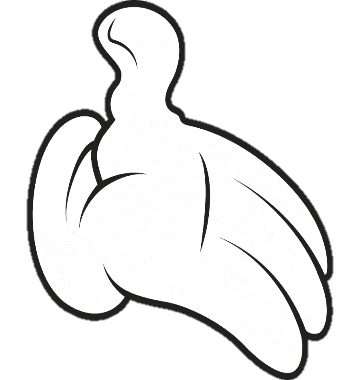 4+2
9-5
5
1+4
10-3
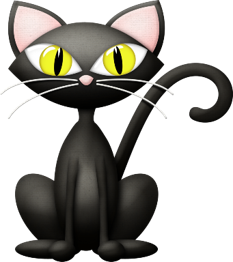 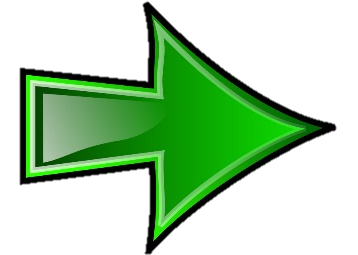 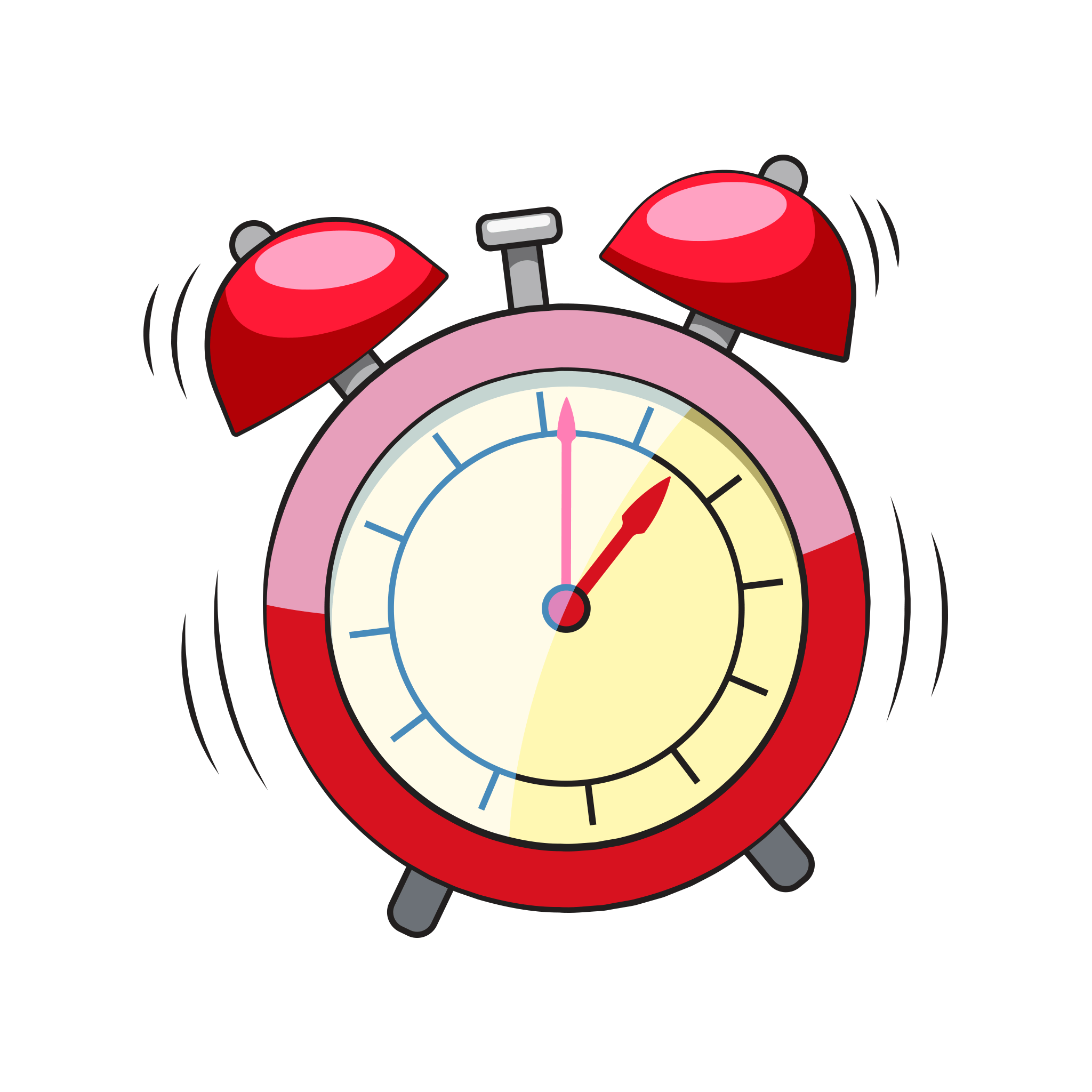 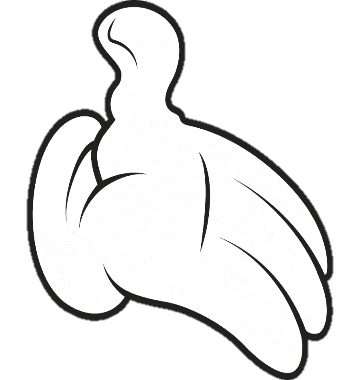 6+3
2+8
9
8-1
3+3
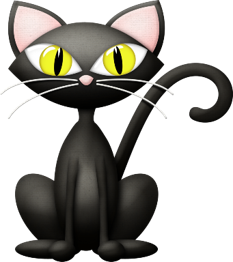 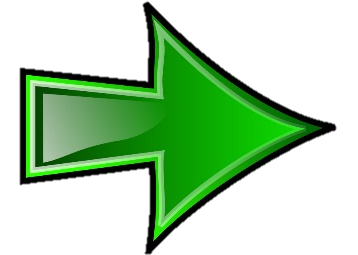 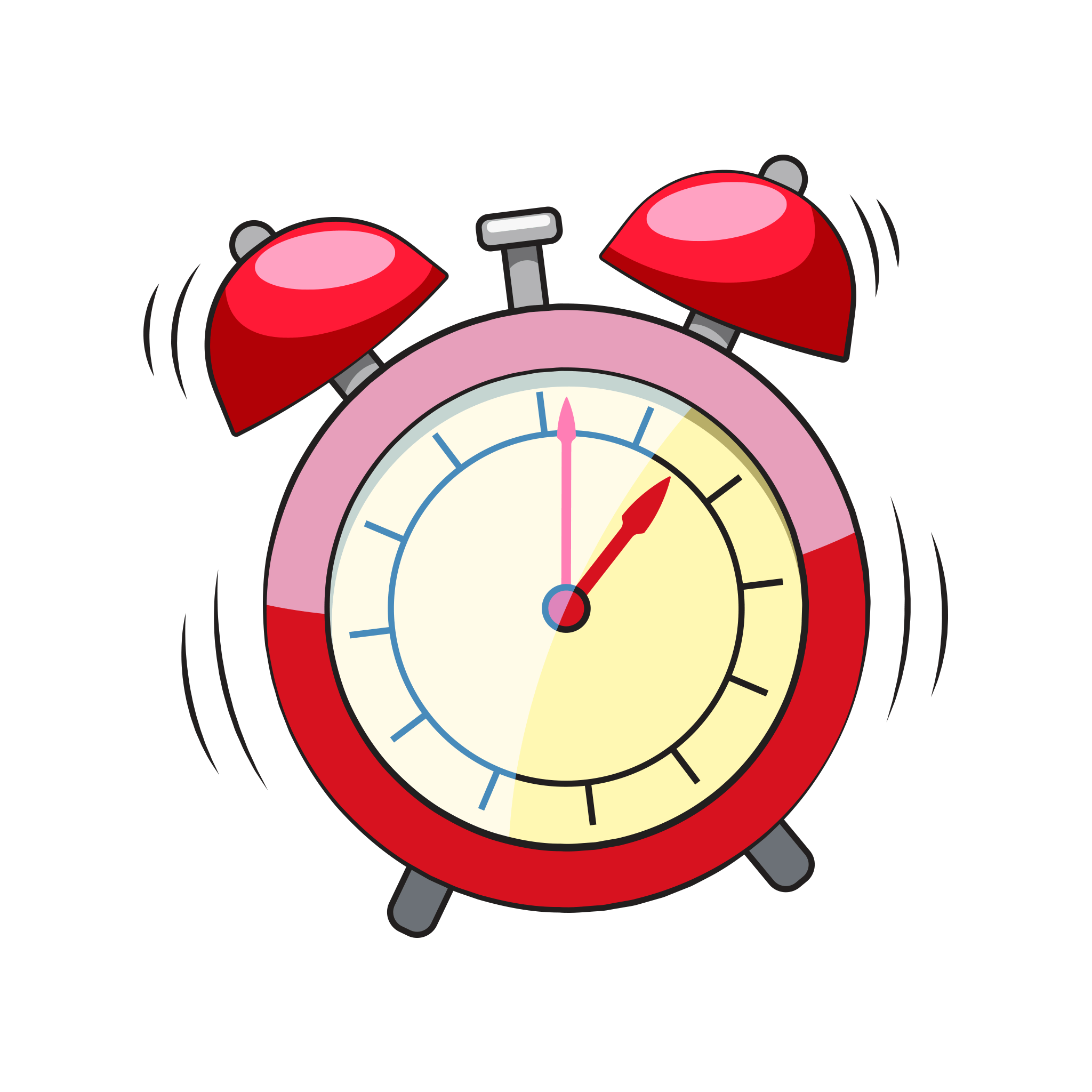 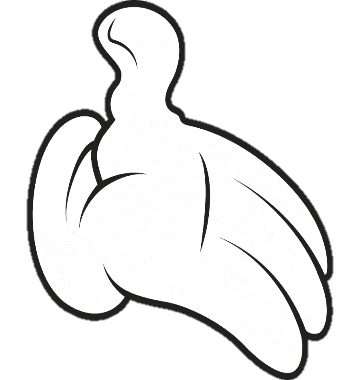 4+4
10-4
8
6+3
5+2
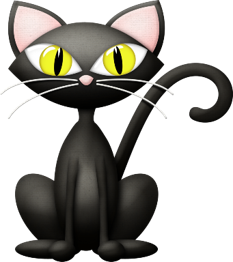 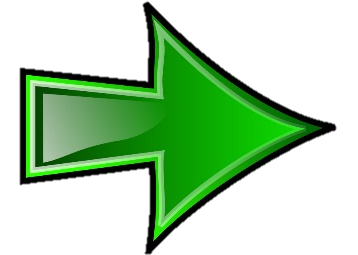 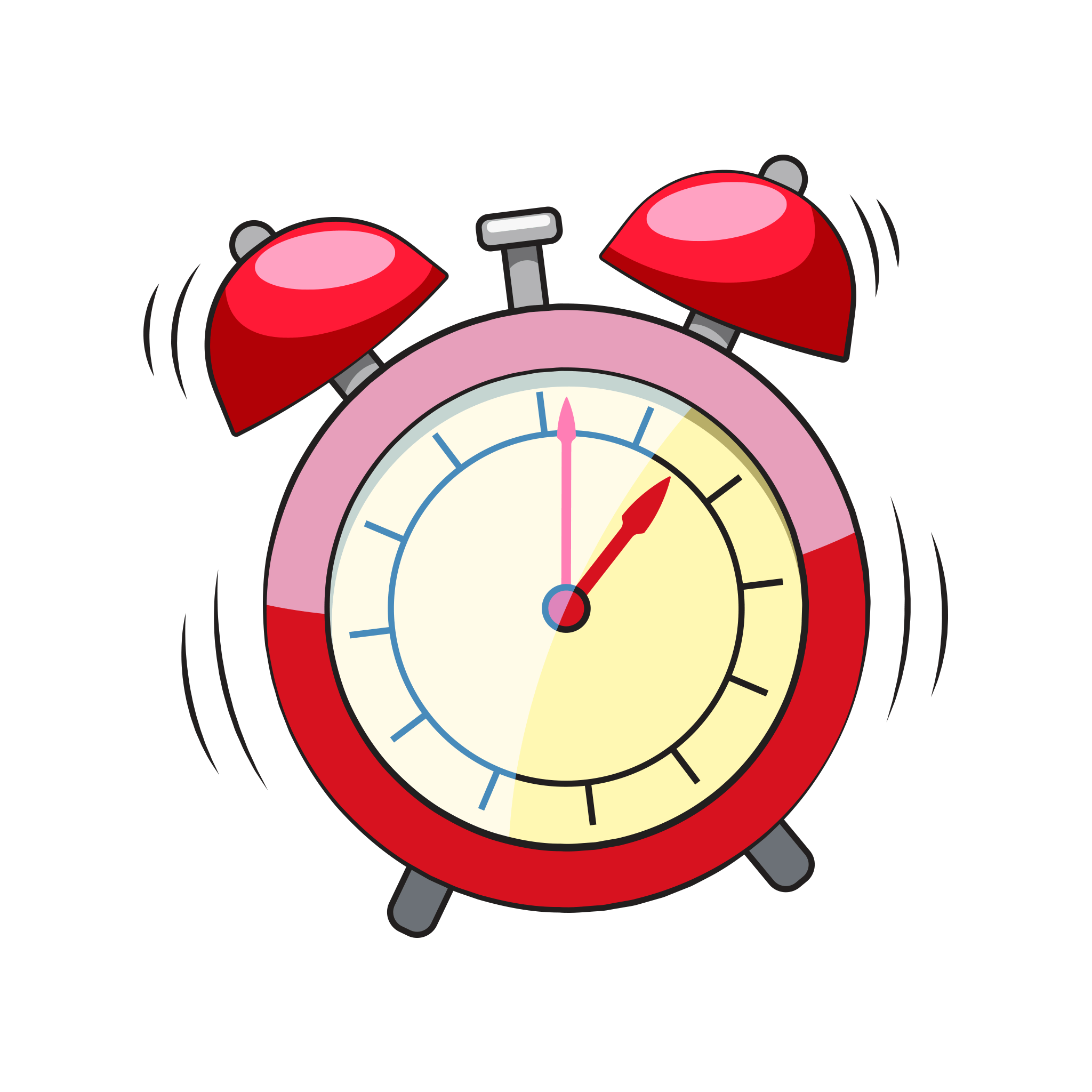 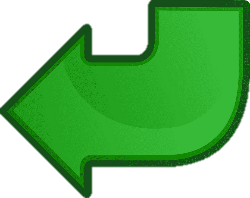 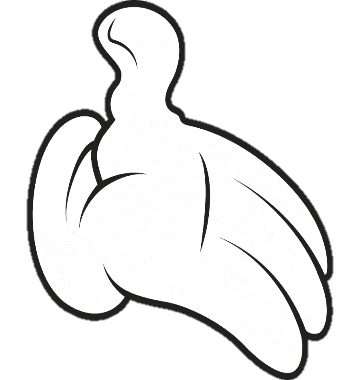 5-2
7-2
6
3+7
2+4
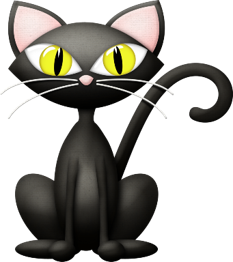